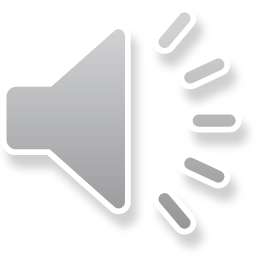 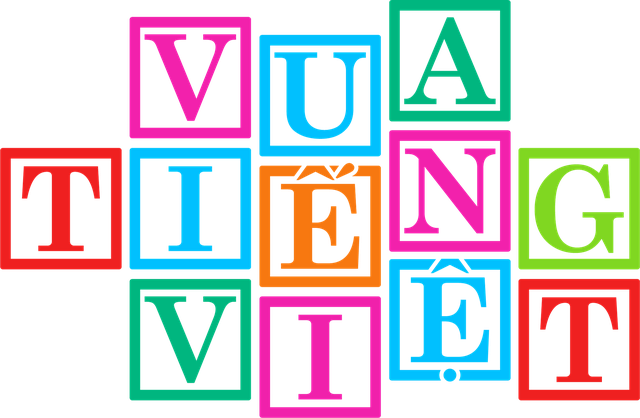 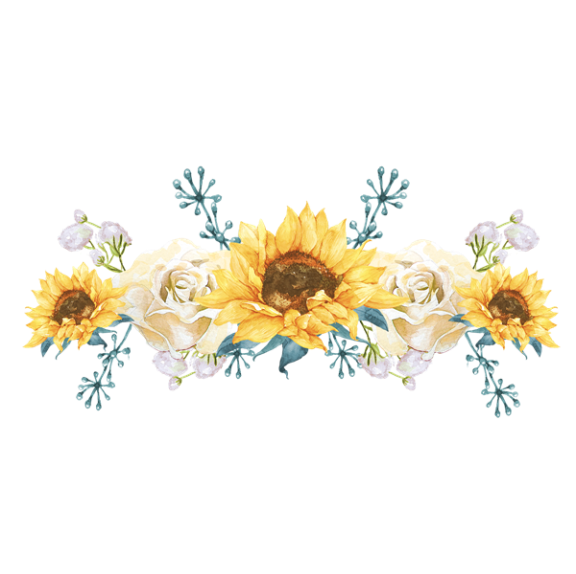 Luật chơi: 
+ Mỗi bàn là một đội chơi.
+ Các đội trải qua các câu hỏi dưới dạng ghép chữ cái thành từ có nghĩa.
+ Các đội cùng giơ bảng trả lời câu hỏi.
+ Đội nào trả lời đúng sẽ được 10 điểm mỗi câu trả lời.
+ Đội chiến thắng là đội có điểm cao nhất.
BẮT ĐẦU
[Speaker Notes: Tạo liên kết với Gme Vua Tiếng Việt]
CÂU 1
à / H / ố / m / s
Hàm số
Tiếp
Đáp án
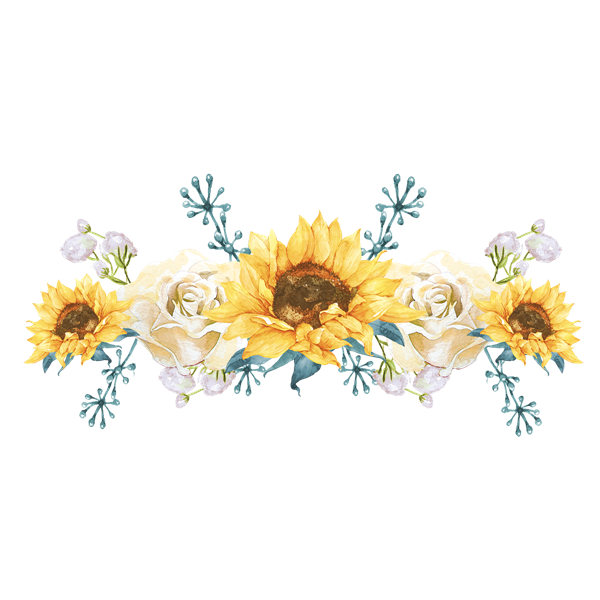 CÂU 2
i / n / ế / s / B / ố
Biến số
Tiếp
Đáp án
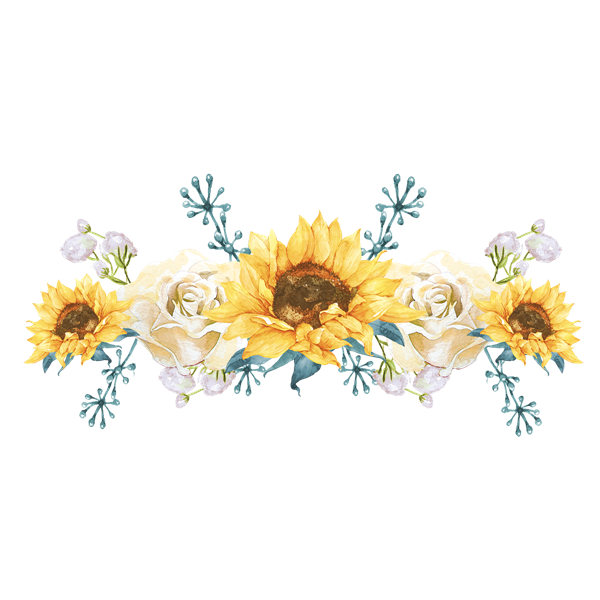 CÂU 3
Đ / b / ồ / i / n / ế / g / n
Đồng biến
Tiếp
Đáp án
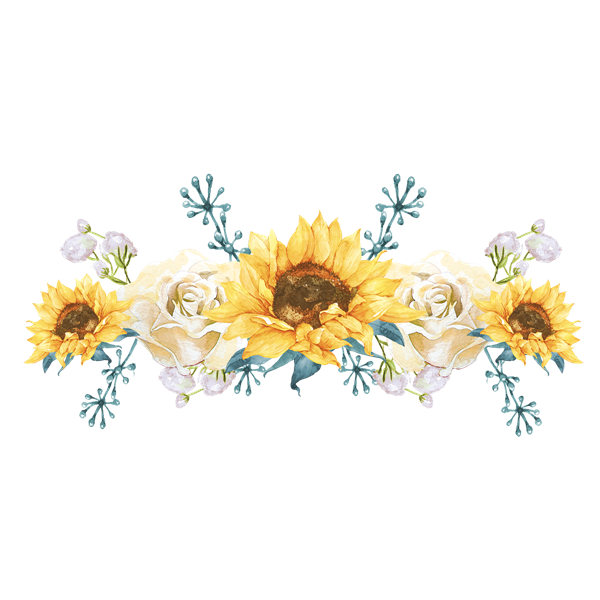 CÂU 4
b /ế /n /N /h /g /ị /h /c /i
Nghịch biến
Tiếp
Đáp án
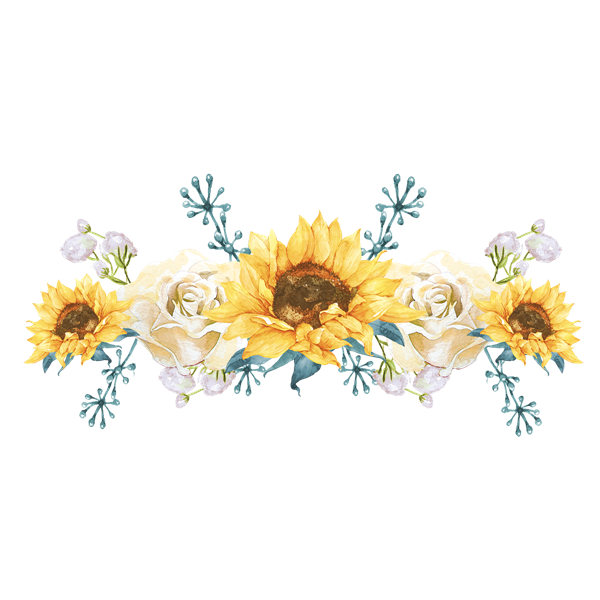 CÂU 5
ồ /ị /Đ /t /h
Đồ thị
Tiếp
Đáp án
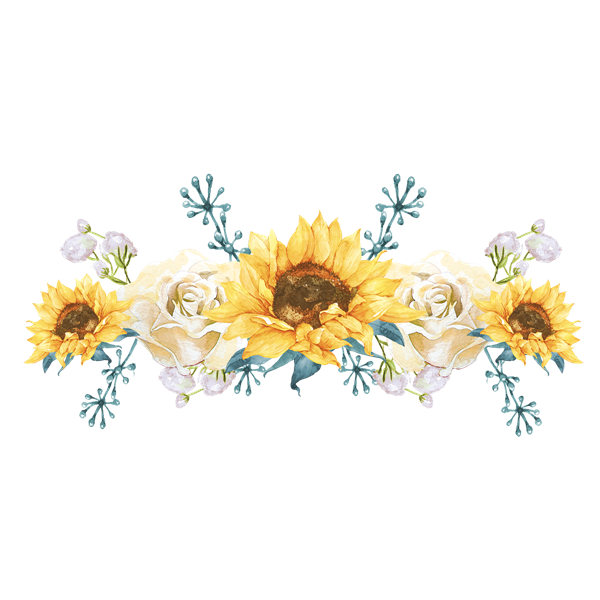 CÁC TỪ KHÓA
Hàm số
Biến số
Đồng biến
Nghịch biến
Đồ thị
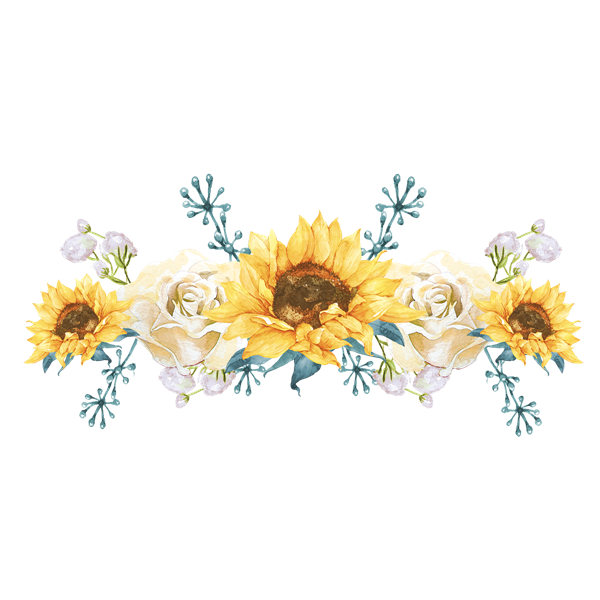 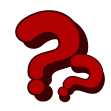 Em hãy nhắc lại khái niệm của hàm số đã được học
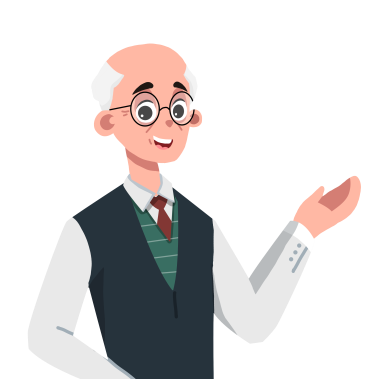 §1. NHẮC LẠI VÀ BỔ  SUNG CÁC KHÁI NIỆM VỀ HÀM SỐ
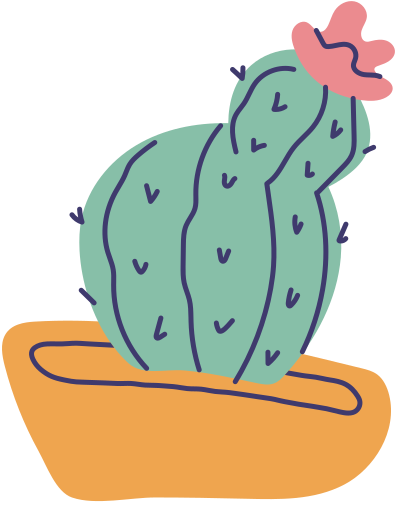 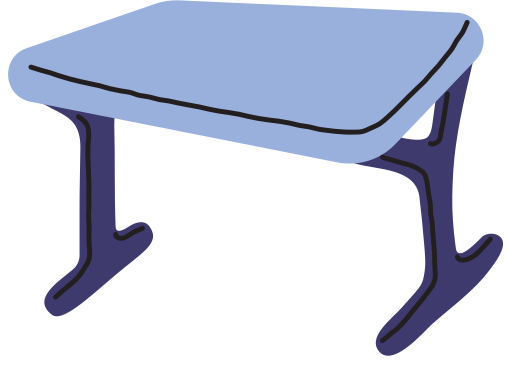 x
1
2
3
4
y
6
4
2
1
1. Khái niệm hàm số.
*   Nếu đại lượng y phụ thuộc vào đại lượng thay đổi x sao cho với mỗi giá trị của x ta luôn  xác  định  được  chỉ một ( duy nhất)  giá  trị  tương  ứng  của y  thì y gọi là hàm số của x , và  x là biến số.
Ví dụ 1: a)  y là hàm số của x được cho bởi bảng sau:
b)   y là hàm số của x cho bởi công thức:
y = 2x
Bài 1: (SBT tr 56)
Trong các bảng sau ghi các giá trị tương ứng của x và y. Bảng nào xác định y là hàm số của x? Vì sao?
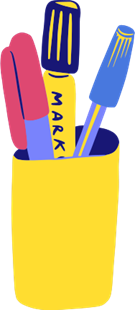 1. Khái niệm hàm số.
Tính f(0);     f(1);     f(2);    f(3);    f(-2);   f(-10).
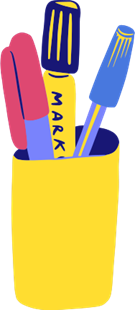 2. Đồ thị hàm số.
a/ Biểu diễn các điểm sau trên mặt phẳng toạ độ Oxy :
b/ Vẽ đồ thị của hàm số y = 2x.
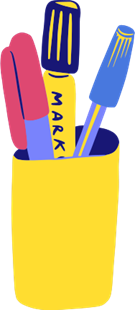 3. Hàm số đồng biến, nghịch biến.
?3 . Tính giá trị y tương ứng của các hàm số y = 2x+1 và hàm số 
y = -2x + 1 theo giá trị đã cho của biến x rồi điền vào bảng sau:
-2
-1
-4
-3
0
3
4
1
2
-2
-1
6
5
4
3
2
1
0
Tổng quát:
Cho hàm số y = f(x) xác định với mọi x thuộc R.
a / Nếu giá trị của biến x tăng lên mà giá trị tương ứng f(x) cũng tăng lên thì hàm số y = f(x) được gọi là đồng biến trên R.
b / Nếu giá trị của biến x  tăng  lên  mà  giá trị tương ứng f(x) lại giảm đi thì hàm số y = f(x) được gọi là nghịch biến trên R.
Bài 2: SGK tr 45.
a/ Tính các giá trị tương ứng của y theo các giá trị của x rồi điền vào bảng sau:
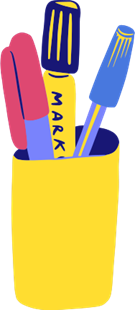 b/ Hàm số đã cho là hàm số đồng biến hay nghịch biến? Vì sao?.